What Is the Incarnation?
Jesus Christ Course
Document # TX001250
[Speaker Notes: Notes:  Resources used for this PowerPoint presentation include Saint Mary’s Press® Glossary of Theological Terms, T. S. Eliot’s “Dry Salvages in the Four Quartets,” and the Catechism of the Catholic Church.]
In the beginning was the Word,
	and the Word was with God,
 and the Word was God.
				   (John 1:1)
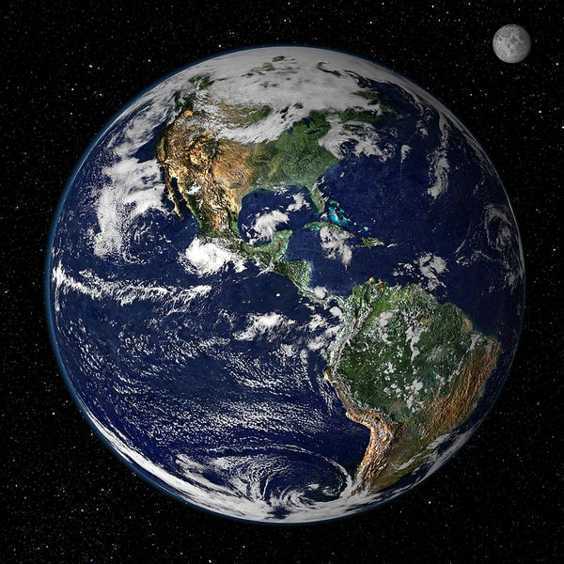 Image in public domain
And the Word became flesh
	and made his dwelling 			among us.
				(John 1:14)
What Is the Incarnation?
The Word became flesh.
That is Incarnation.
The word incarnation comes from the Latin in, meaning “in,” and caro, meaning “flesh.”
Incarnation refers to the central Christian belief that the Son of God assumed human nature and, as stated in the Gospel of John, “became flesh / and made his dwelling among us” (1:14).
The Incarnation
A mystery.
The divine and the human come together in Jesus Christ.
T. S. Eliot called the Incarnation “the intersection of the timeless with time.”
God is inviting us into relationship.
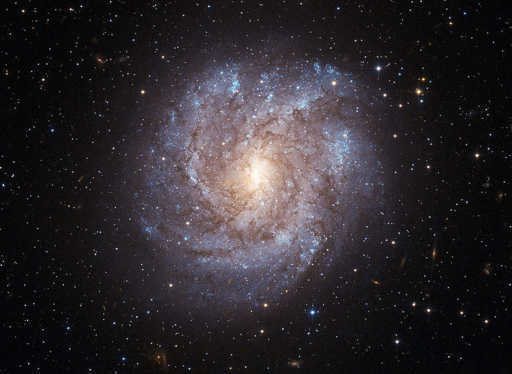 Image in public domain
[Speaker Notes: Notes:  Ask the students how they understand mystery and why the Incarnation is a mystery. After the T. S. Eliot quote, allow a few moments for reflection and discussion on what this means.]
What Is the Incarnation?
All this took place to fulfill what the Lord had said through the prophet:
	“Behold, the virgin shall be with child and 		bear a son,
	       and they shall name him Emmanuel.”
				      (Matthew 1:22–23)
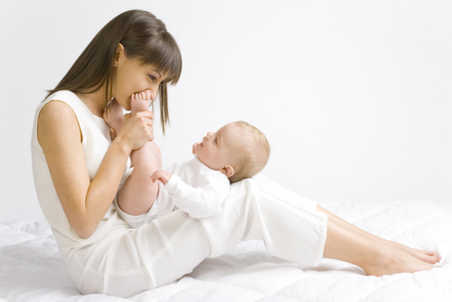 © shutterstock /  Tomasz Trojanowski
What Is the Incarnation?
“Emmanuel” is a Hebrew word that means “God with us.”
עִמָּנוּ ‏אֵל
[Speaker Notes: Notes:  The image on this slide is the Hebrew spelling of “Emmanuel.”]
What Is the Incarnation?
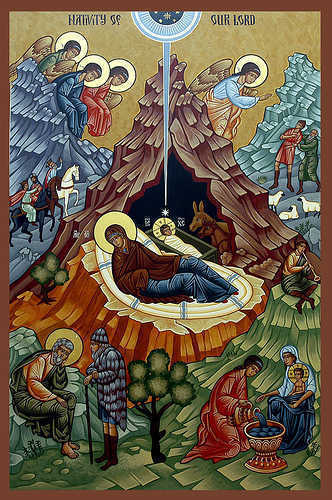 We celebrate this great mystery of the Incarnation at Christmas.
Image in public domain
[Speaker Notes: Notes:  You can insert two or three additional slides here, depending on the needs of your class. Include artwork depicting the Nativity, with a focus on works from various cultures, historic eras, and so on, that show the universal message that is the Incarnation. If you add slides for your class, lead the students in a brief discussion of what they observe.]
What Is the Incarnation?
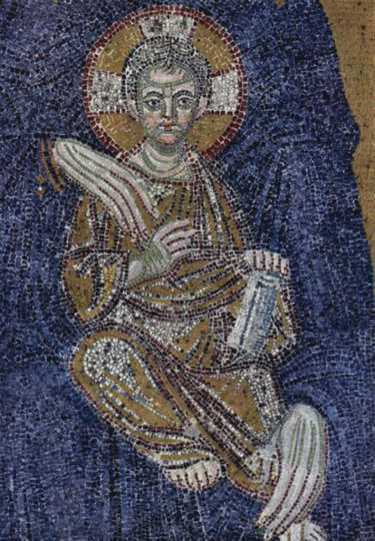 Why did God (the Word, the Son) become a human person?
So that we can know God
So that we can know how to live
So that we can know God’s great love for us
Image in public domain
What Is the Incarnation?
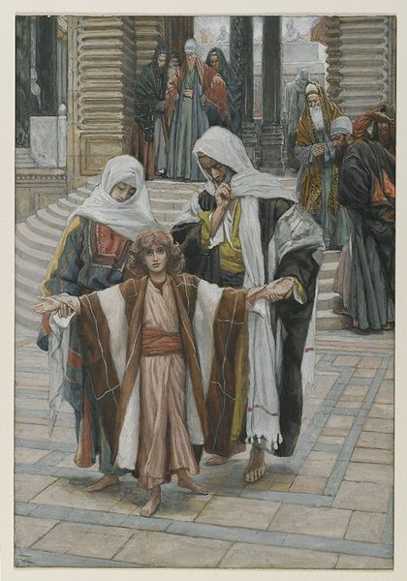 Jesus, a person who lived in history  .  .  .
showed us how to be human.
reconciled us with God.
overcame sin and death.
Image in public domain
What Is the Incarnation?
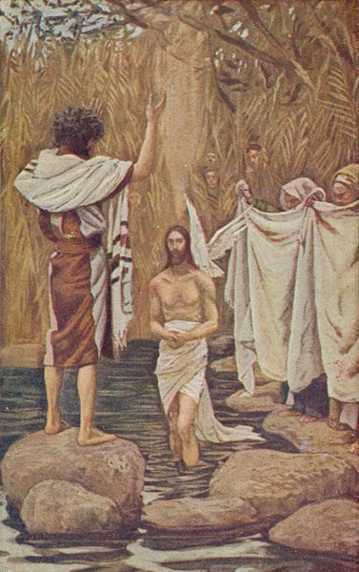 Jesus said,  .  .  .
“I am the way and the truth and the life. No one comes
 to the Father except
 through me.” (John 14:6)
Image in public domain
What Is the Incarnation?
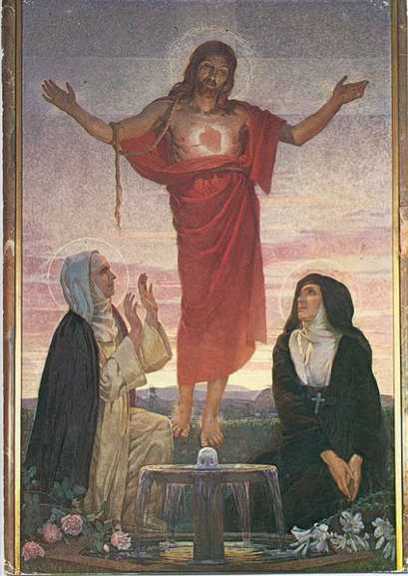 Taking up St. John’s expression “The Word became flesh,”1 the Church calls “Incarnation” the fact that the Son of God assumed a human nature in order to accomplish our salvation in it. (Catechism of the Catholic Church, 461)
Image in public domain
Endnote Cited in a Quotation from the Catechism of the Catholic Church, Second Edition
1.  John 1:14.